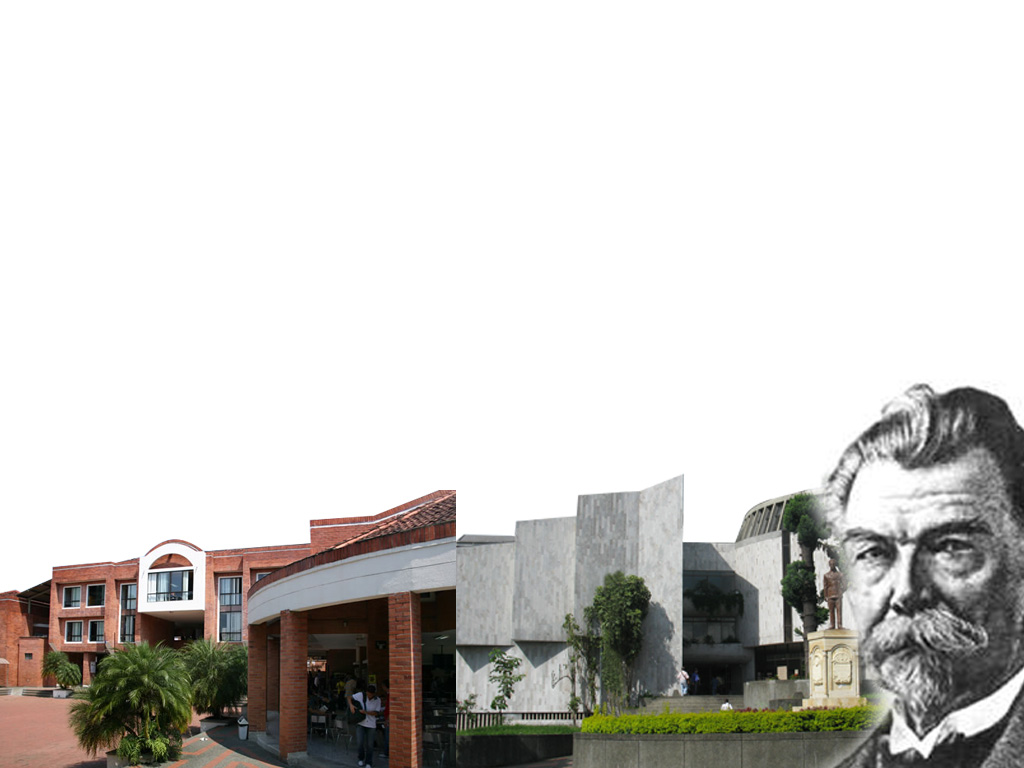 Presentación Institucional
Rectoría
“Una filosofía social hecha Universidad”
Seccional
Barranquilla
1955
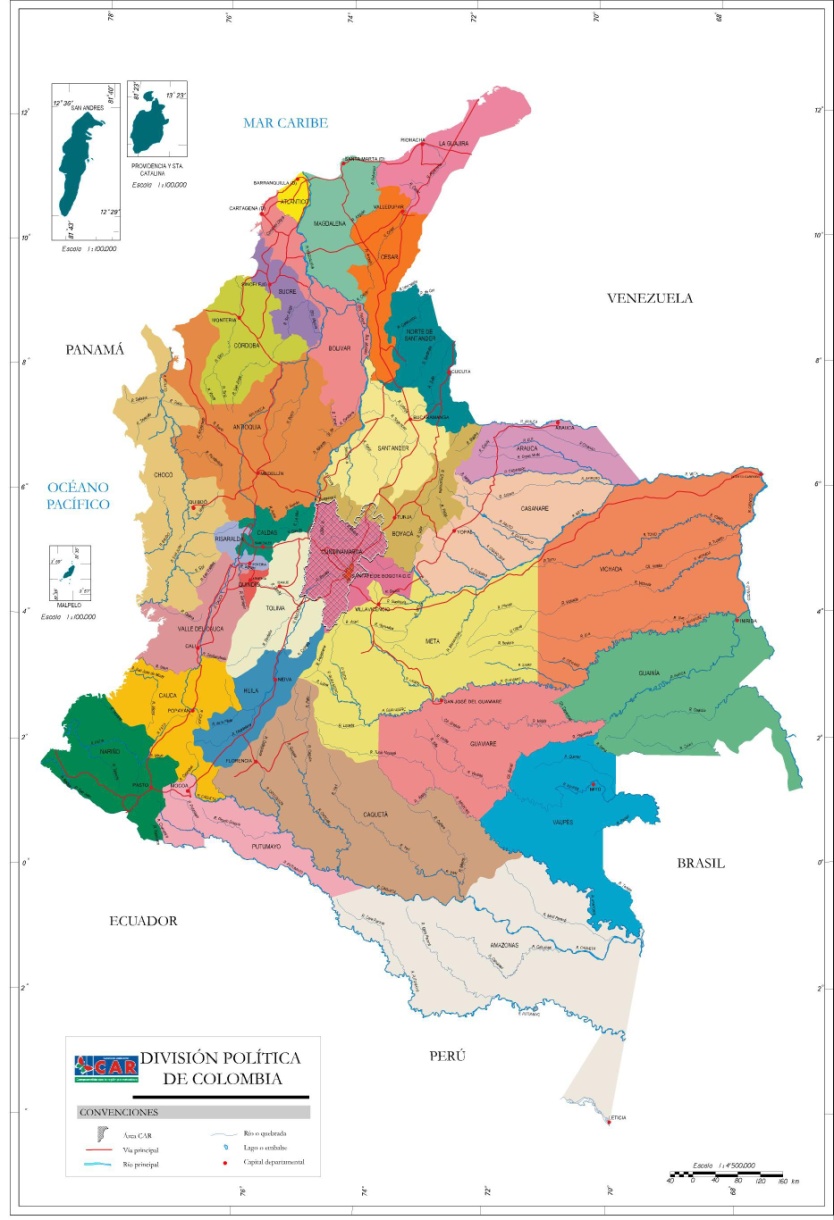 Seccional
Cúcuta
1958
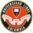 Seccional
Cartagena
1958
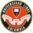 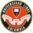 Seccional
Socorro
1991
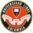 Seccional
Pereira
1971
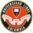 Seccional
Bogotá
1923
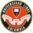 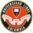 Seccional
Cali
1958
Noventa años de historia de nuestra casa de estudio:  a lo largo de su trayectoria ha hecho presencia en siete ciudades del país.
PROYECTO EDUCATIVO INSTITUCIONAL
P.E.I
Objetivos
Políticas 
Estrategias académicas y administrativas
-    Plan de desarrollo académico
Plan de desarrollo administrativo
Acuerdo 010 de Diciembre 11 de 2002
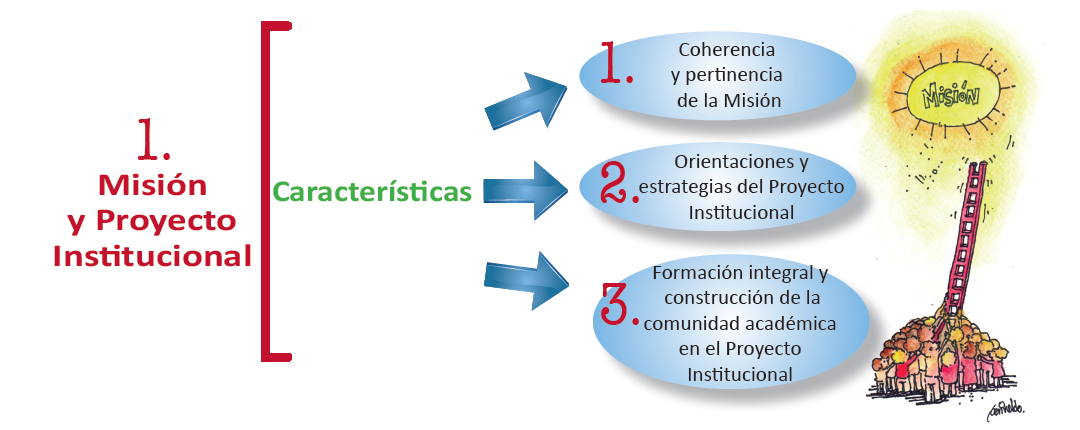 Misión
La Universidad Libre como conciencia crítica del país y de la época, recreadora de los conocimientos científicos y tecnológicos, proyectados hacia la formación integral de un egresado acorde con las necesidades fundamentales de la sociedad, hace suyo el compromiso de:

 Formar dirigentes para la sociedad. 

 Propender por la identidad de la nacionalidad colombiana, respetando la diversidad cultural, regional y étnica del país.

 Procurar la preservación del Medio y el Equilibrio de los Recursos Naturales.

 Ser espacio para la formación de personas democráticas, pluralistas, tolerantes y cultoras de la diferencia.
Fuente: Acuerdo 01 de 1997
Visión
La Universidad Libre es una corporación de educación privada, que propende por la construcción permanente de un mejor país y de una sociedad democrática, pluralista y tolerante, e impulsa el desarrollo sostenible, iluminada por los principios filosóficos y éticos de su fundador, con liderazgo en los procesos de investigación, ciencia, tecnología y solución pacífica de los conflictos.
Fuente: Acuerdo 01 de 1997
Nuestros principios
Libertad de Cátedra

 Universalidad

Pluralismo ideológico

 Moralidad

 Igualdad

 Fraternidad

 Democracia

 Excelencia académica

 Desarrollo sostenible
CÁTEDRA
UNILIBRISTA
LINEAMIENTOS CURRICULARES INSTITUCIONALES
Política Académica de la UNIVERSIDAD LIBRE
Acuerdo 01 de Septiembre 25 de 2002
LOGROS NACIONALES
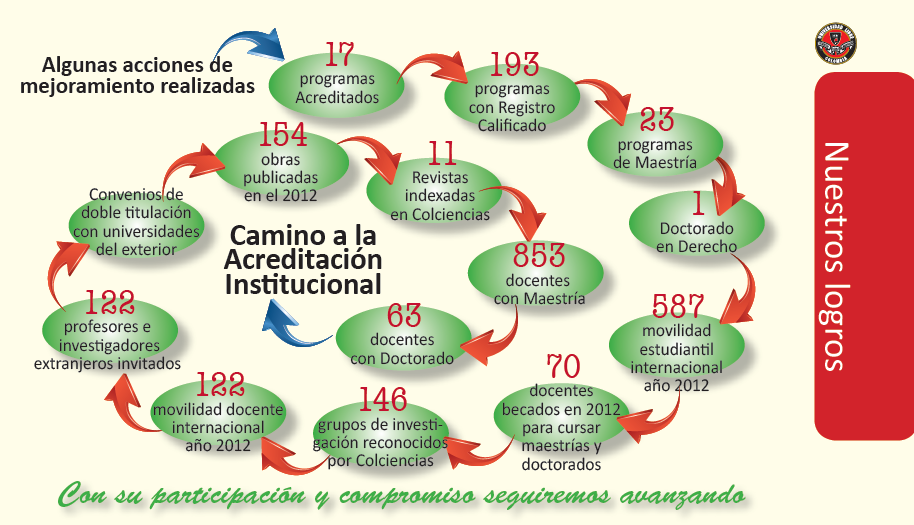 MODELO PEDAGÓGICO 
CONSTRUCTIVISTA SOCIAL HUMANISTA
Fuente: Libro de Oro Universidad Libre
Fuente: Vygotski, Lev
LOGROS SECCIONALES
Mejoramiento Permanente de la Infraestructura Física (Biblioteca, Posgrados, Conectividad, Consultorio jurídico, Vías de Acceso)
3 Programas con Acreditación de Alta Calidad (Dos más en Proceso)
29 Programas con Registro Calificado de Pregrado y Posgrado (Proyectados 24 Nuevos Programas entre pregrado y posgrado)
4 Programas  de Maestría (8 nuevas proyectadas)
14 Grupos de Investigación Reconocidos por Colciencias
150 matrículas de Honor otorgadas durante el año  2013
30 Libros Publicados  2013
1 Revista Indexada (2 en proceso de Indexación
22 Bases de Datos especializadas
14 docentes en Formación  doctoral (28 proyectados a 2014)
97 docentes con Maestría (Dic de 2013)
23 Docentes y Egresados Becados en Formación de Alto Nivel
115 Estudiantes en Movilidad Internacional durante el año 2013
Implementación del PPC
79 plazas de monitores
2 Convenio de Doble Titulación con Universidades del Exterior
9 Docentes en Movilidad Internacional
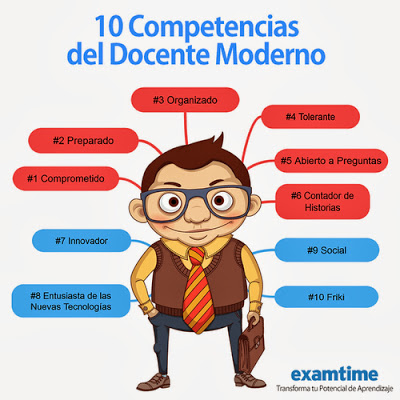 ORGANIZADO
TOLERANTE
PREPARADO
ABIERTO A PREGUNTAS
COMPROMETIDO
CONTADOR DE HISTORIAS
INNOVADOR
SOCIAL
ENTUSIASTA DE LAS NUEVAS TECNOLOGÍAS
FRIKI
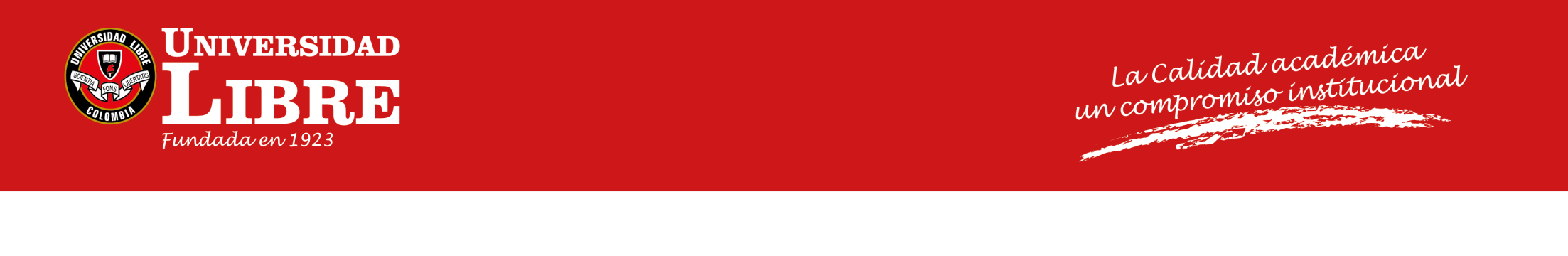 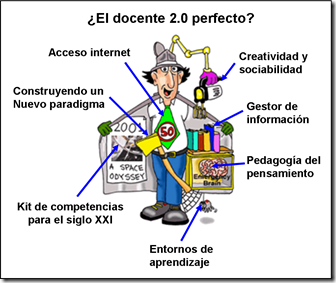 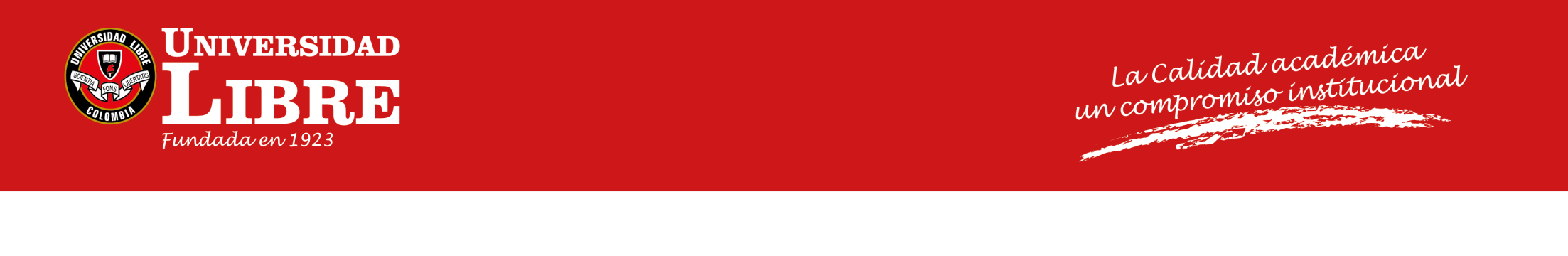 ¿ Para donde vamos?, Hacia la acreditación
Institucional
“Es el compromiso de todos, de ser y buscar
la excelencia para seguir siendo
el mejor camino al futuro”
¡GRACIAS!